Plánování v rámci práce s lidmi s duševním onemocněním
Mgr. Jiří Šupa, Ph.D.
2. Fáze – šetření, mapování
Shromažďování informací- funkční, praktické
Zdroje - uživatel, příbuzní, dokumentace
Zjistíme - potřeby a požadavky uživatele
		       motivaci
                schopnosti a omezení
                osobní kritéria
                nutnou podporu
                možnosti a omezení prostředí
[Speaker Notes: Výsledek bychom měli spořádaně a přehledně dokázat předat celému týmu]
Oblasti
Životní                      Osobní
           
Bydlení                     Péče o sebe
Práce                         Zdraví
Vzdělávání               Smysl a význam
Volný čas                 Sociální vztahy
[Speaker Notes: Probrat jednotlivé domény- nejčastější omezení]
3. Fáze - stanovování cílů
Oblast – zvýšení kvalita života
Přání, potřeba situace
Dlouhodobý cíl – upřesnění přání    nebo potřeby
Překážky----         P1- P2- P3
Specifické cíle      S1   S2  S3
Tvoření plánu
[Speaker Notes: Překážky bychom měli být schopni pomoci uživateli určit na základě fáze mapování
Pokud máme dobře udělané mapování, další fáze už jdou bez problémů]
Cíle
Dlouhodobé - vždy pozitivní formulace, určení času, místa, osoby

Není- li jasný - vyjasňovat, určuje přesněji přání

Osobní kritéria
Specifické cíle
Zmenšení,  kompenzace nebo překonání překážek
Cíl- dosažitelný, měřitelný, jasně formulovaný

Stanovení priority
[Speaker Notes: Důležité je pracovat s prioritou uživatele]
4. Fáze - plánování
Jaké konkrétní aktivity

Jak

kdo

Do kdy
Specifický plán
Dosažení jednoho specifického cíle

Přesně definované činnosti

Proveditelný v dohledné době
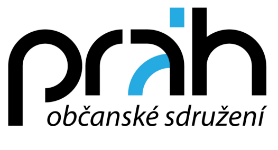 Plán dává uživateli naději na dosažení jeho osobních cílů  - 
perspektivu do budoucna
5. Fáze - hodnocení
Uživatelem

Pracovníkem

Dalšími osobami
Hodnocení – na schůzce
Datum
První uživatel, poté pracovník
Ve spolupráci - proces
Nejlépe vlastní rukou
Co bylo uděláno, co je třeba změnit - revize
Podpisy